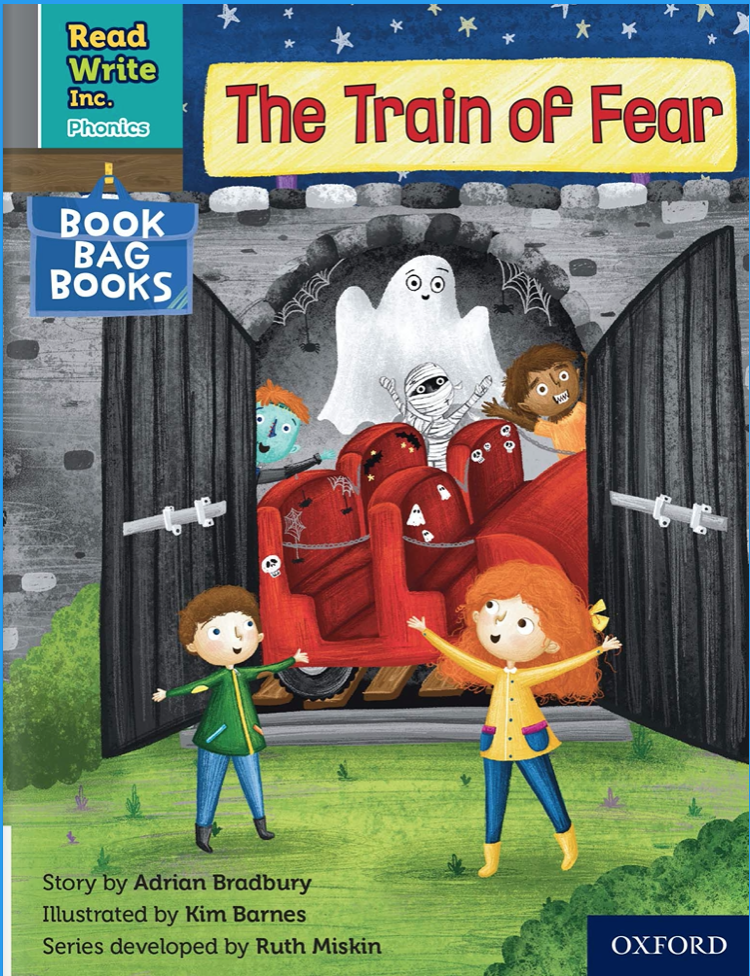 Today we will be reading this book.

You can find it on Oxford Owl. > ebooks> rwinc> grey level

https://www.oxfordowl.co.uk/api/interactives/33870.html
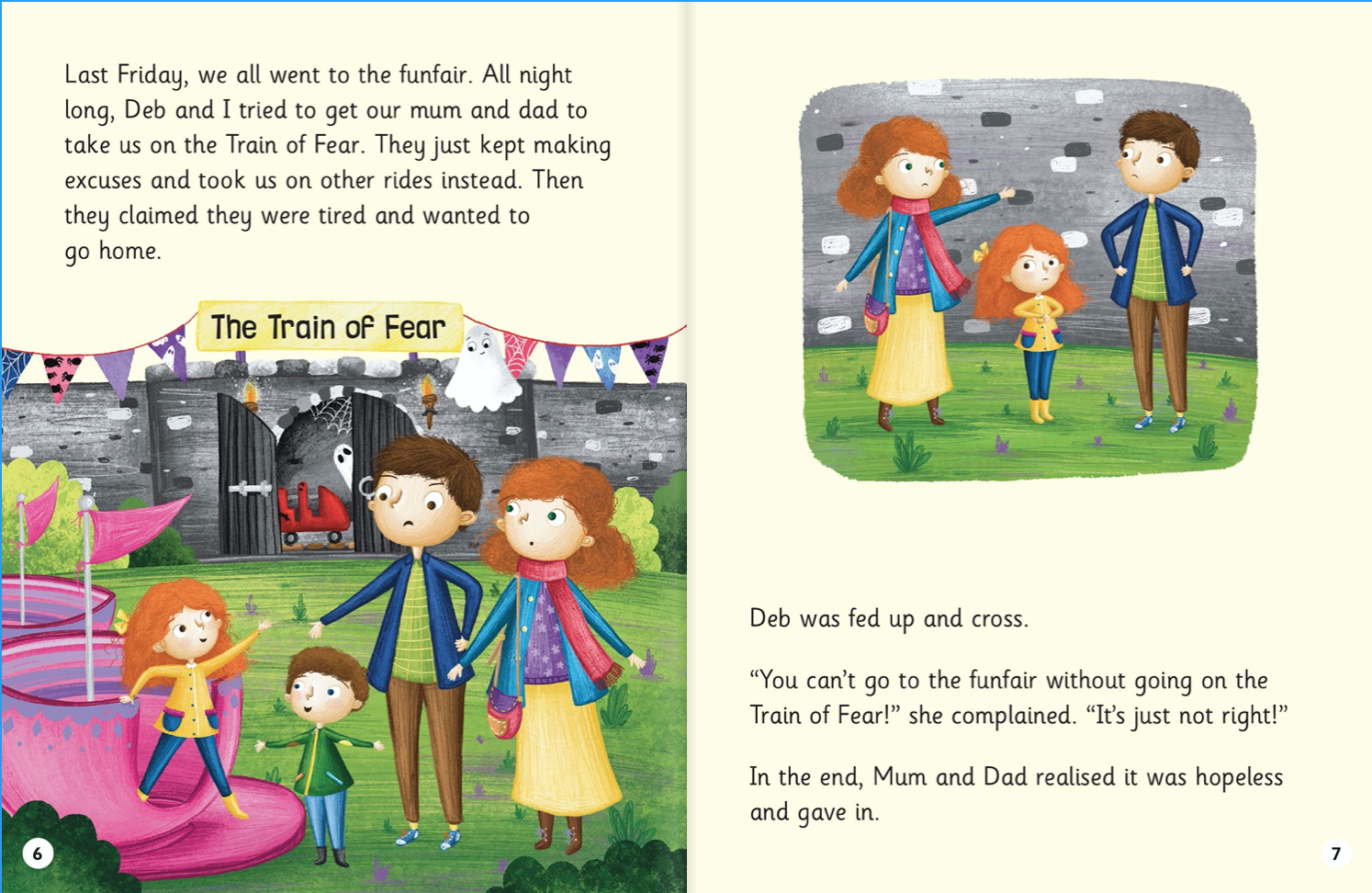 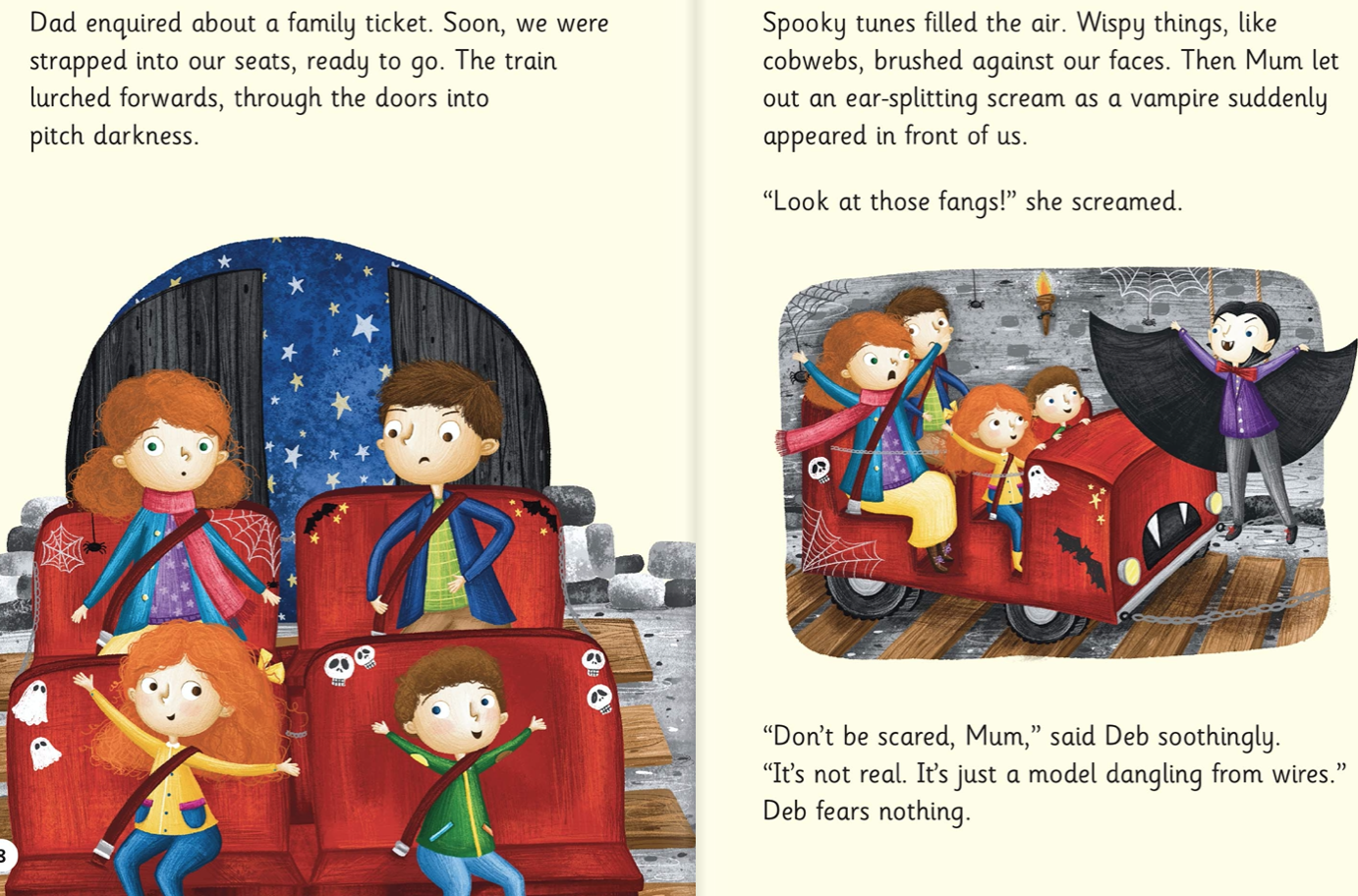 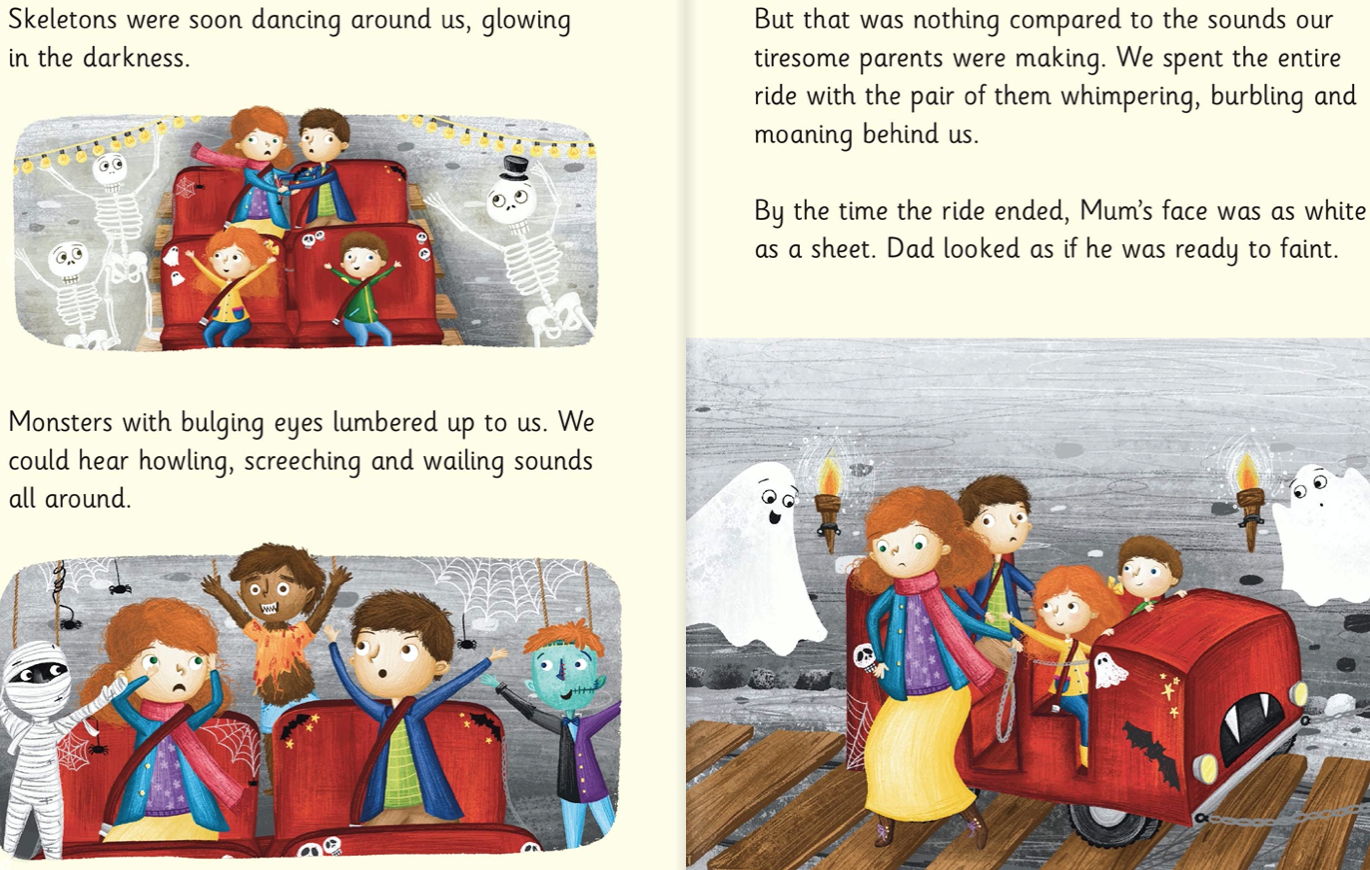 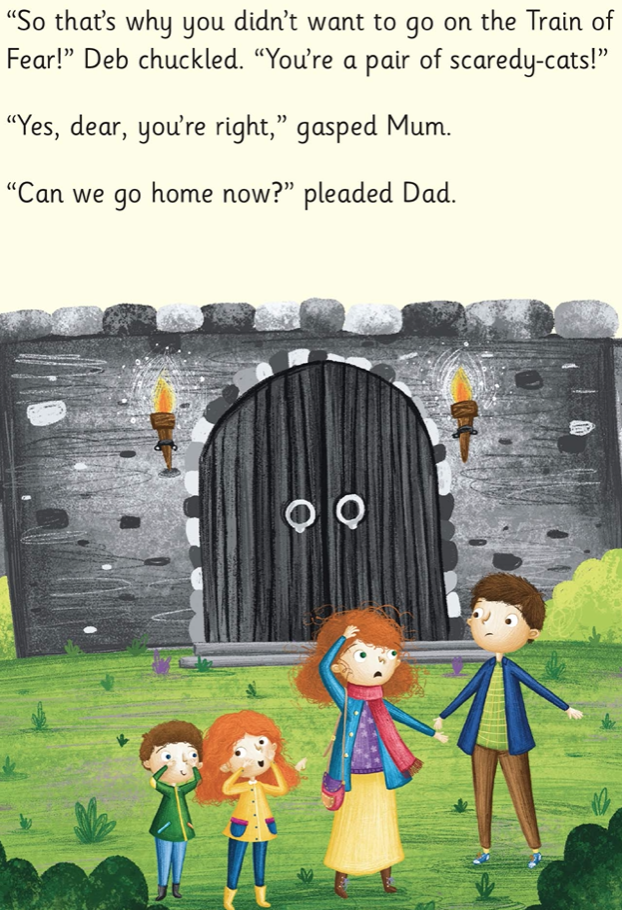